בוקר טוב מחנךחידון כיתתי:
מצא את המכנה המשותף
המילה המשותפת ל...
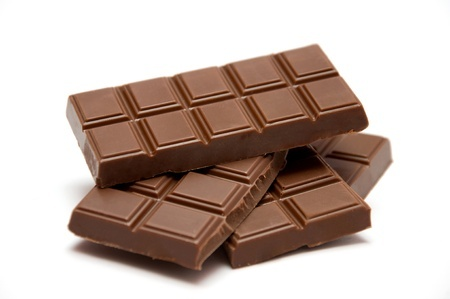 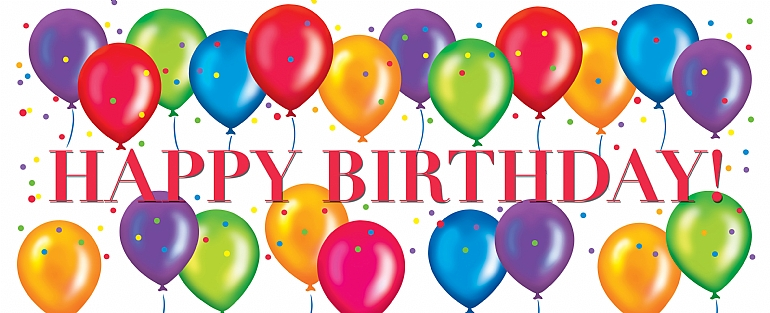 השורש המשותף ל...
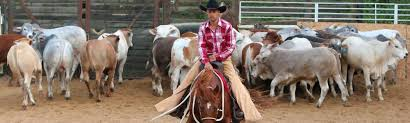 ברוך
המילה המשותפת ל...
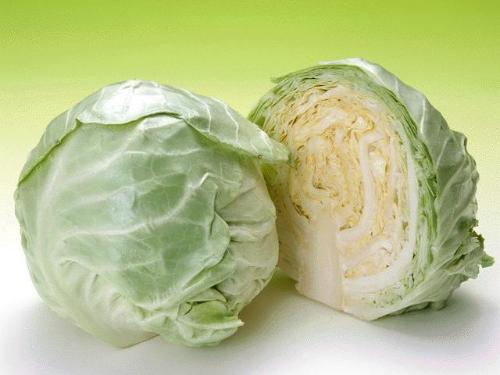 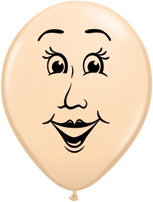 המילה המשותפת ל...
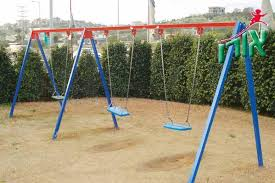 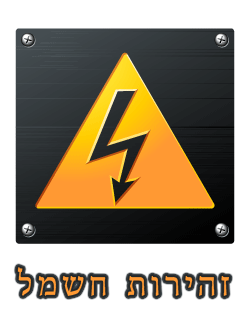 המילה המשותפת ל...
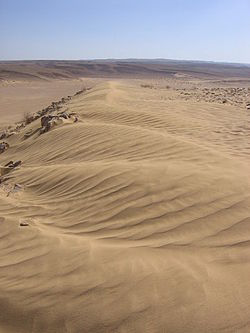 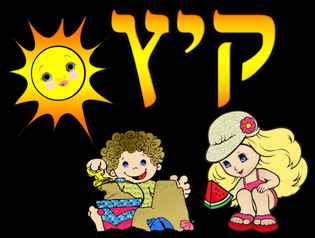 המילה המשותפת ל...
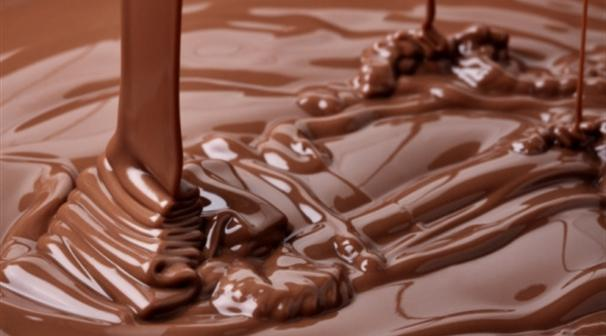 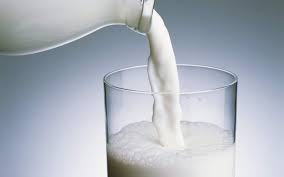 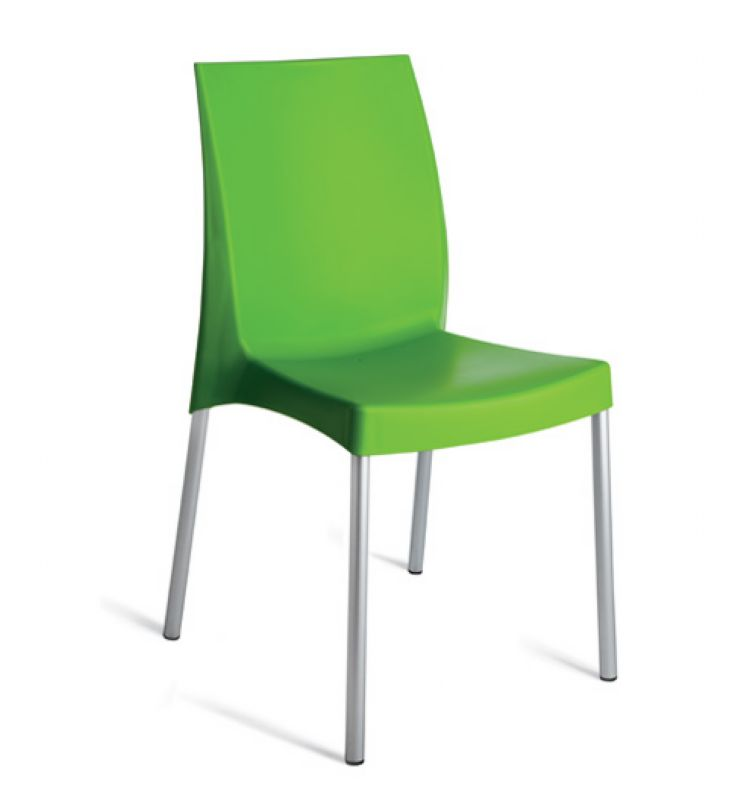 המילה המשותפת ל...
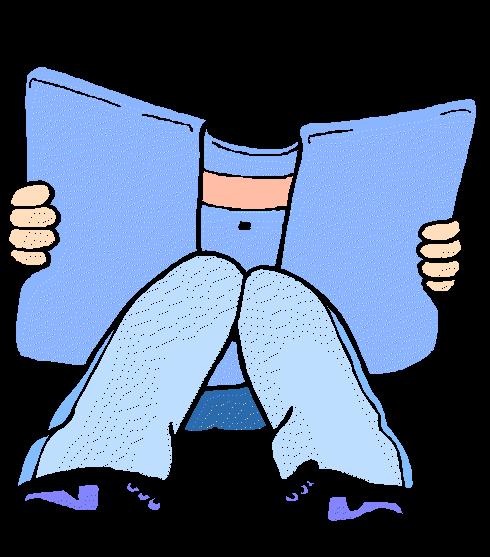 המילה המשותפת ל...
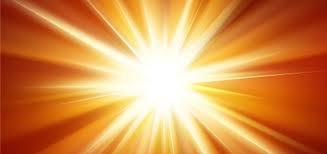 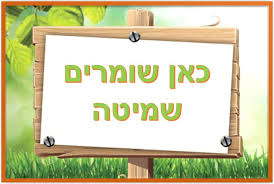 המילה המשותפת ל...
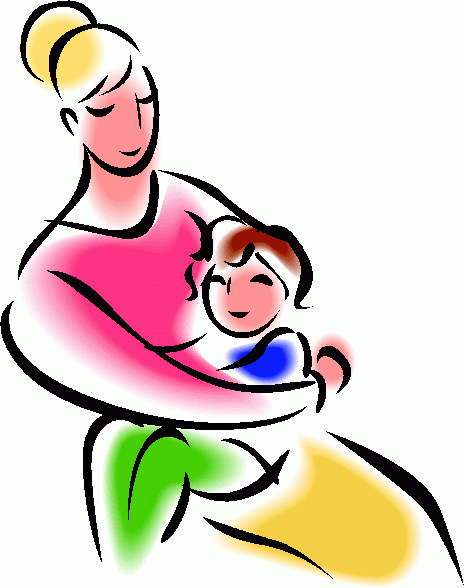 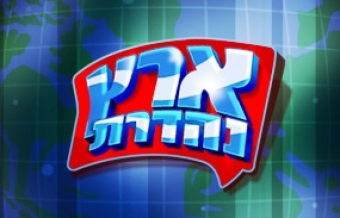 המילה המשותפת ל...
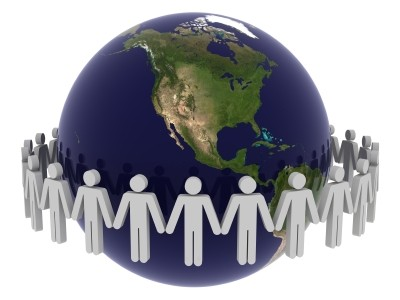 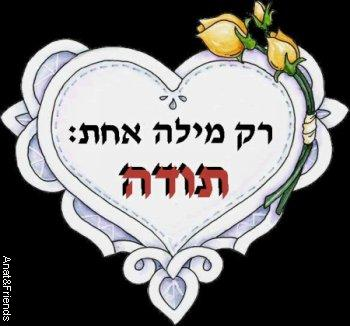